Thứ.....ngày.....tháng
Bài
18
Tớ nhớ cậu
Tiết 6
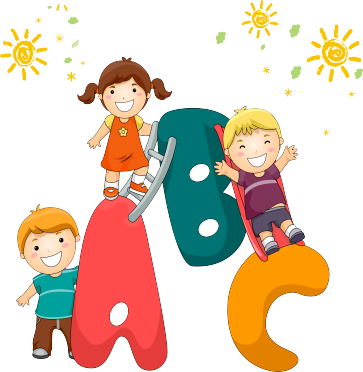 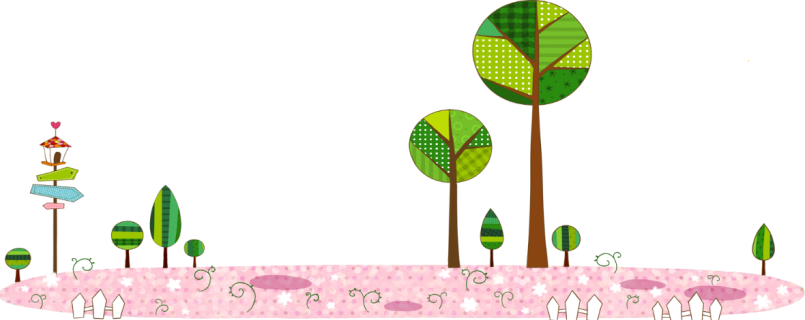 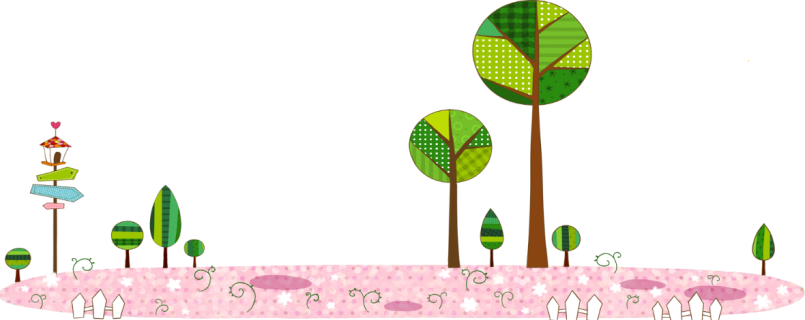 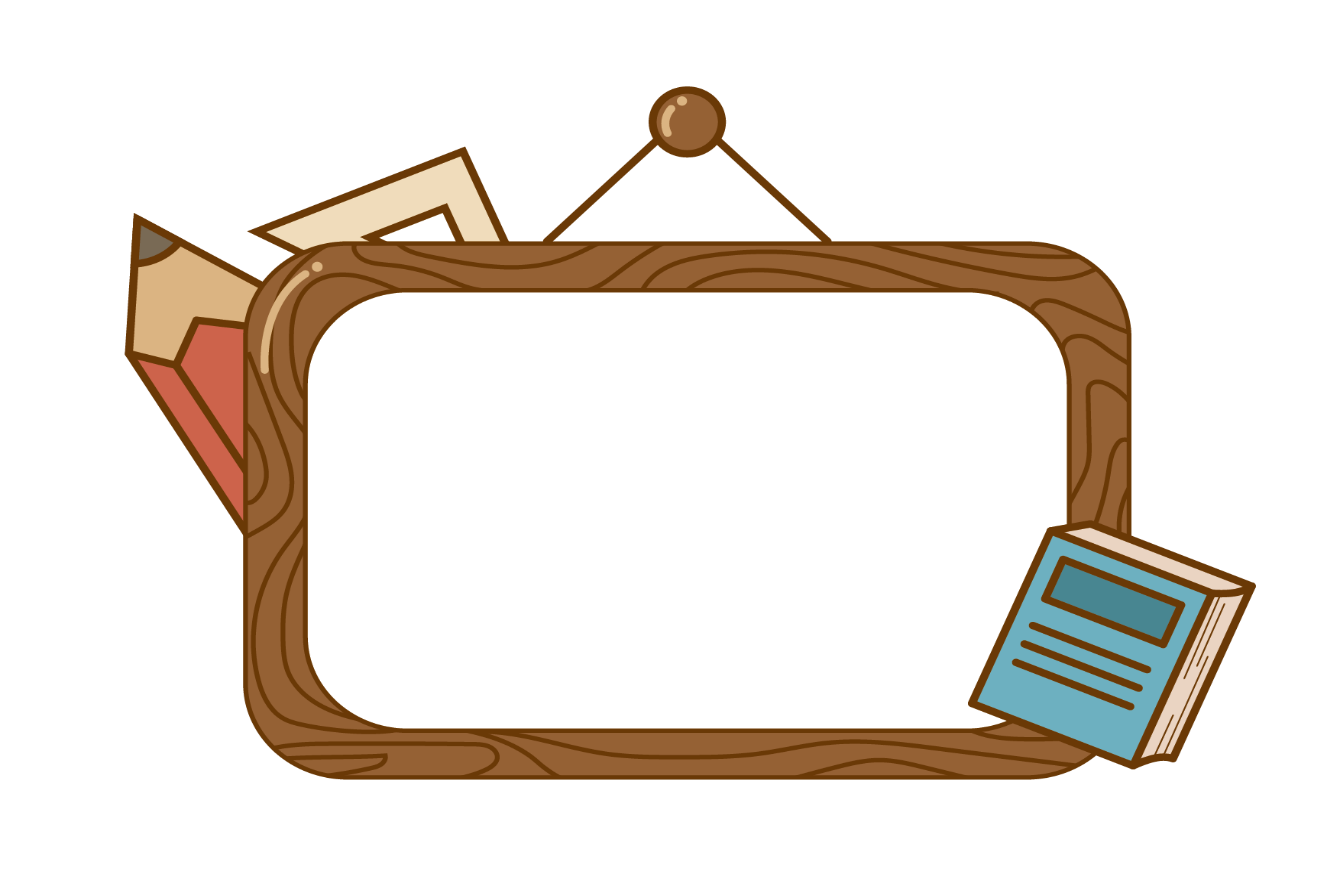 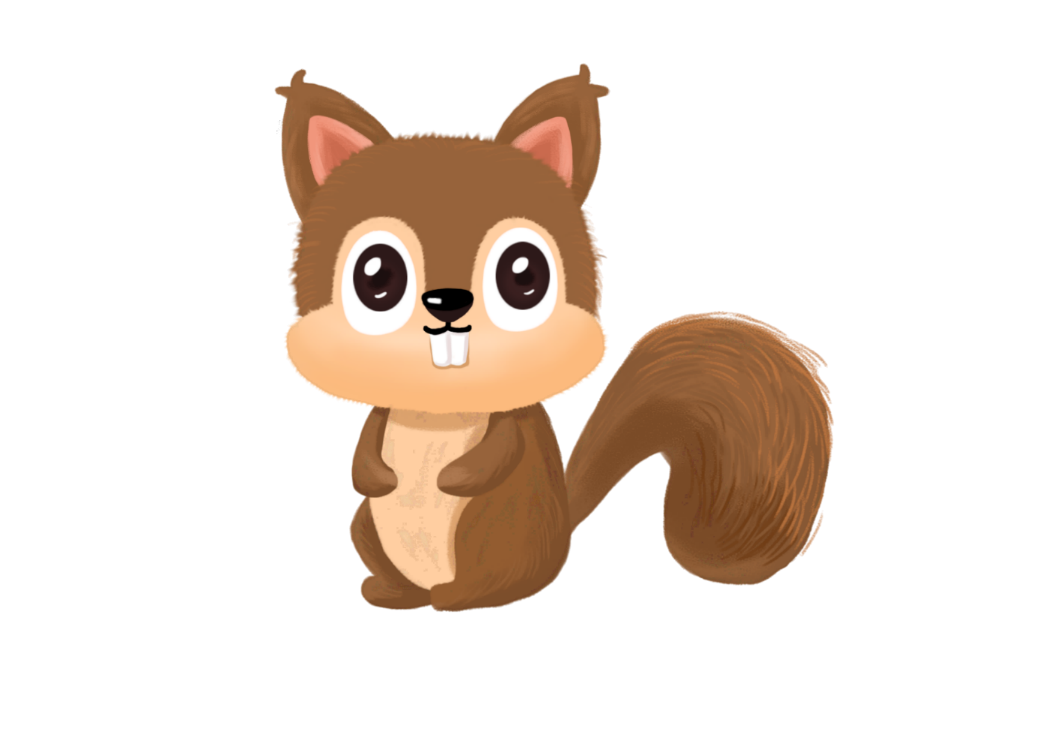 Đọc mở rộng
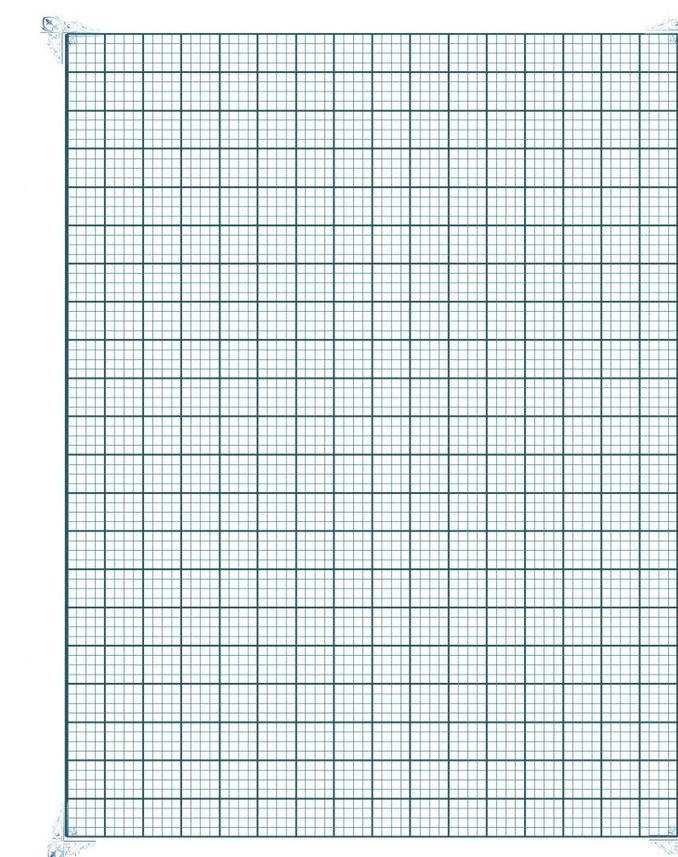 Thứ sáu ngày 12  tháng  11   năm 2021
Tiếng Việt
Đọc mở rộng
1. Tìm đọc 1 bài thơ về tình bạn
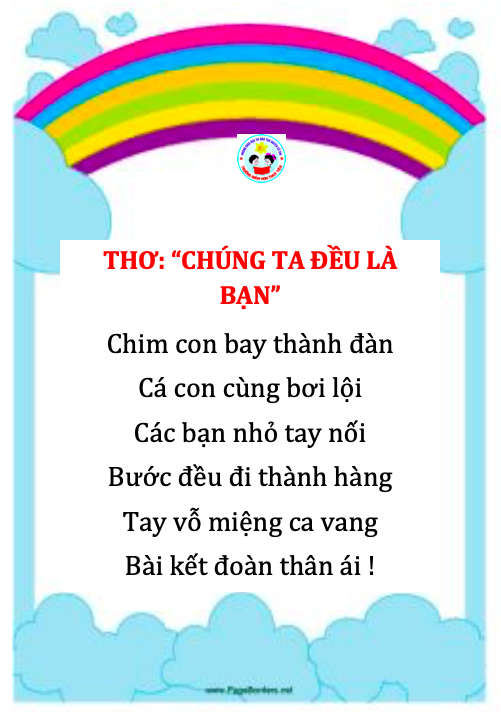 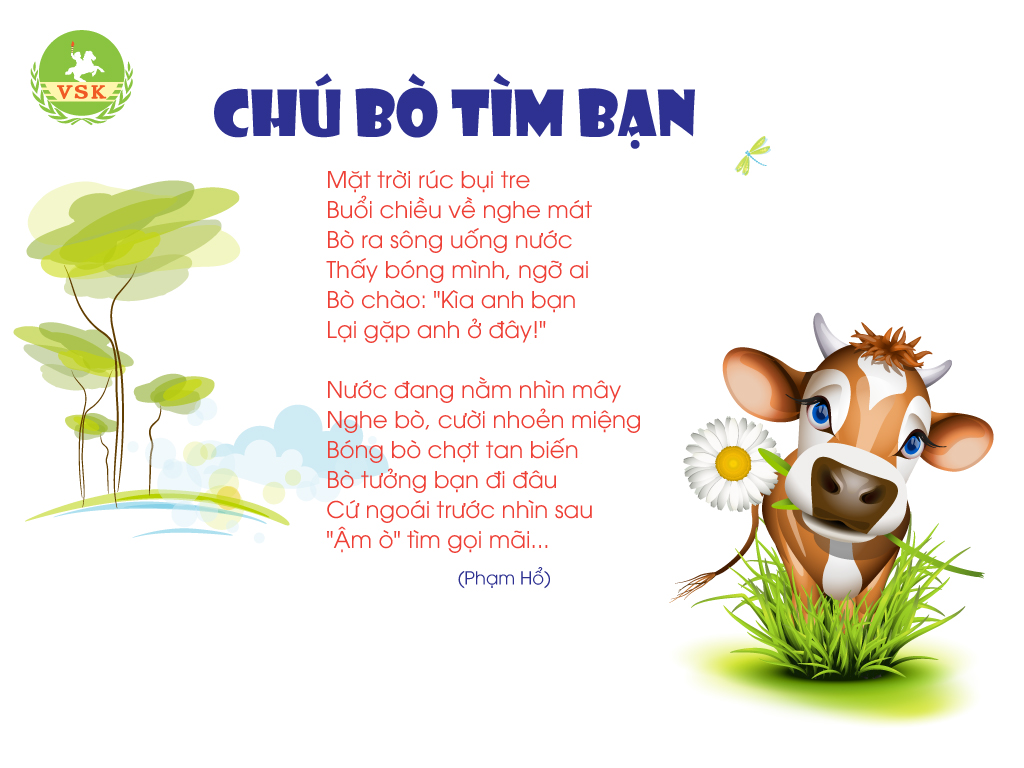 2. Nói về những điều em thích trong bài thơ đó
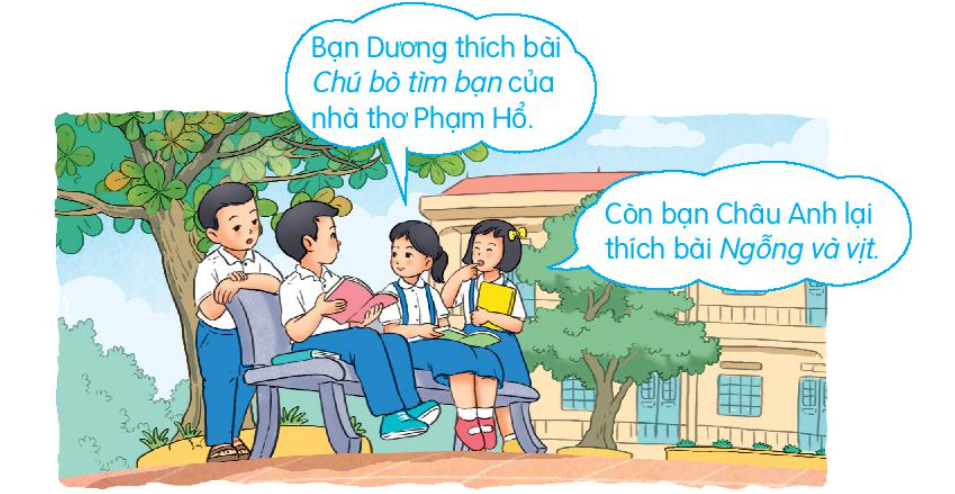 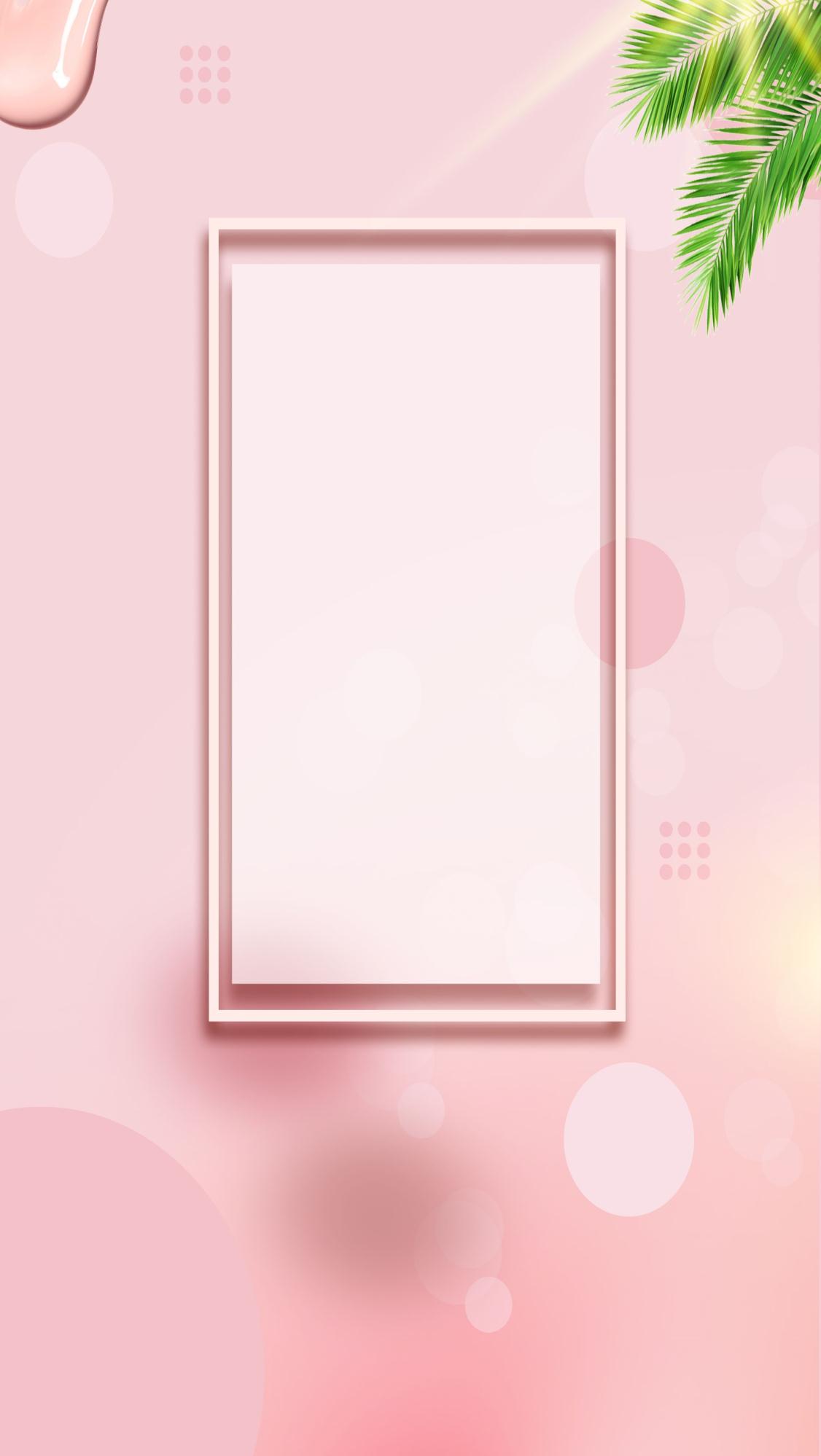 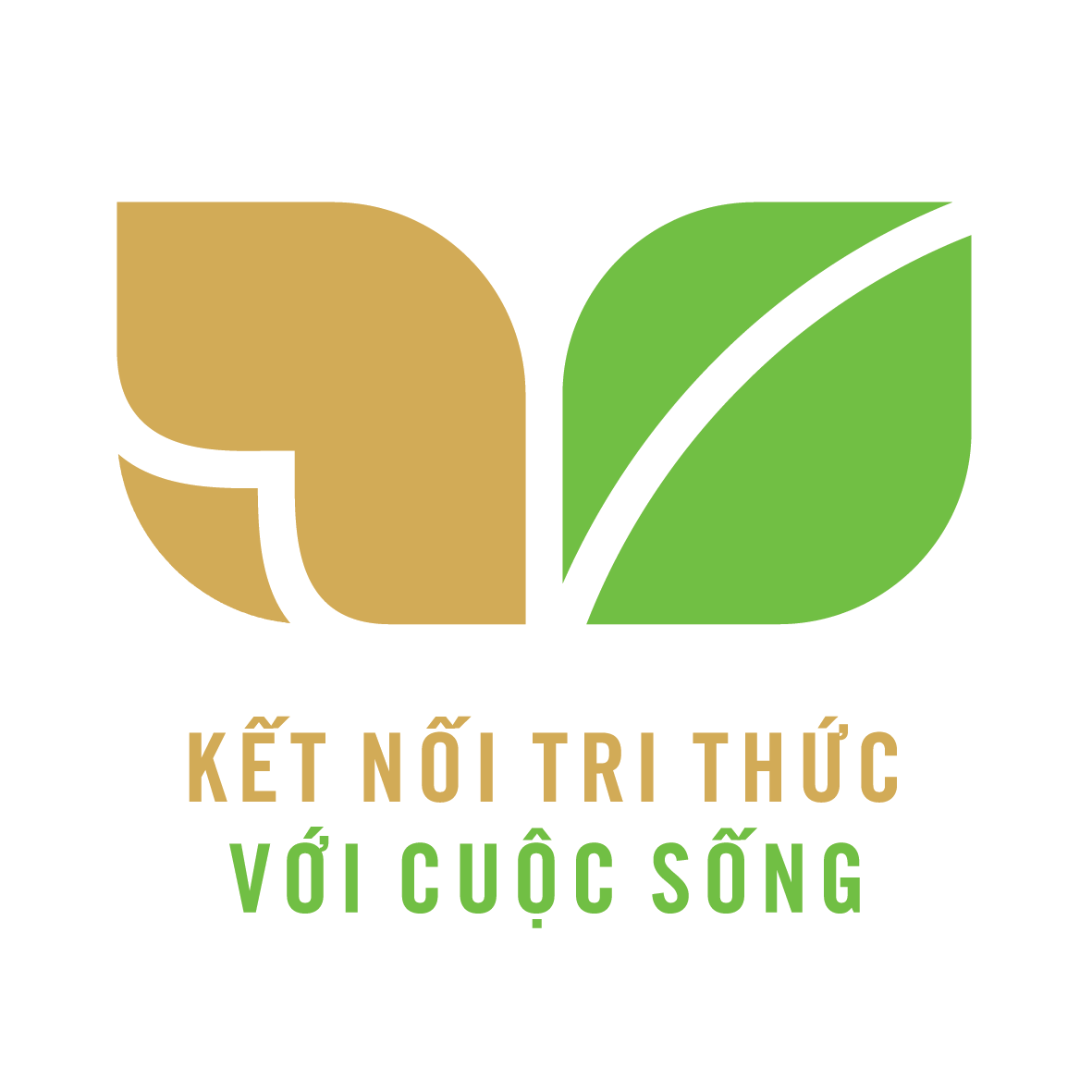 ĐỊNH HƯỚNG HỌC TẬP TIẾP THEO
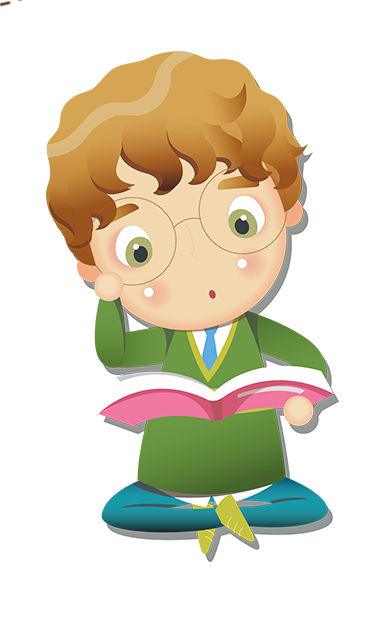